Наша школа
1858 открытие в селе Торга (ныне – Знаменка)  - центре  станицы Торгинской  батальонной  казачьей школы
1872       реорганизация школы в    церковно-приходское училище 31 мая 1872 года вышло Постановление Государственного Совета, утвержденное императором Александром II, согласно  которому полковые и батальонные  школы  войска передавались в ведение Министерства народного просвещения и получали статус приходских училищ.
1920-е гг.
Реорганизация    церковно-приходского     училища в начальную школу
Ученики Знаменской начальной школы 1928 год
Конец 1930 гг.  Открытие семилетней школы
Коллектив Знаменской школы 1953 год
1958 год открытие средней школы
Правдикова Надежда Георгиевна первый директор средней школы
1960  год-
создание первой в районе ученической производственной брига просуществовавшей до 1990 года.
1988 год
Строительство нового здания. Введена в эксплуатацию в 1984 г
2010 год-открытие первого в Забайкальском крае Музея истории забайкальского казачьего
       войска
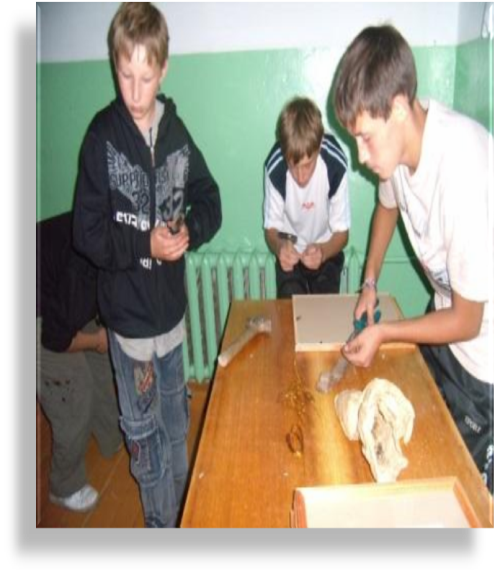 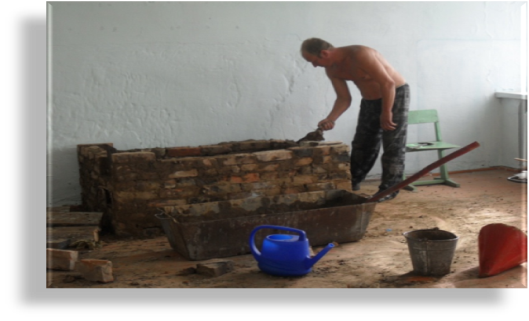 2011 год открытие первой в Забайкальском крае  казачьей школы
2017 год